Initiation of Insulin therapy in T2DM
Dr. Mitra NiafarProfessor of Endocrinology and MetabolismTabriz University of Medical Sciences
Table of Contents
Initiating and intensifying insulin therapy
Delays in initiating and intensifying insulin therapy
Patient and provider barriers to insulin therapy
Selecting insulin regimen for intensification
Clinical guidelines
Considerations for choosing an insulin regimen
Basal-plus insulin regimens
Proof-of-concept studies
Basal-plus vs. basal-bolus regimens studies
Basal-plus insulin regimens studies
Choosing meal for first prandial injection
Insulin titration approach
Summary and conclusions
AUTONOMY study
[Speaker Notes: Insu-00072177]
T2D Is a Progressive Disease in Which -Cell Function Deteriorates Over Time
Evolution of the Endogenous Secretion of Insulin With the Evolution of Diabetes
50% reduction at the time of diagnosis of T2D
100
80
Elevated PPG occurs before diagnosis
0
60
β-Cell Function (%)
40
Prediabetes
T2D
20
Years From Diagnosis
-12
16
12
-8
-4
0
4
8
PPG = postprandial glucose; T2D = type 2 diabetes.
DeWitt DE, et al. JAMA. 2003;289(17):2254-2264.
Importance of Glycemic Control to Prevent Diabetic Complications
Maintaining glycemic control over long term is associated with prevention of microvascular and possibly cardiovascular complications in T2DM1-3
Stepwise therapy intensification is usually required to maintain glycemic control as T2DM progresses3,4
Modelling studies suggest increased risk of diabetes-related complications and higher costs with delayed treatment intensification to maintain glycemic control5,6
Garber AJ et al. Endocr Pract 2016;22;84-113
Goodall G et al. BMC Endocr Disord 2009;9:19
Baxter M et al. Diabet Med 2016;33:1575-81
American Diabetes Association. Diabetes Care 2017;40(Suppl 1):S48-S56
Holman RR et al New Engl J Med 2008;359:1577-89
Inzucchi SE et al. Diabetes Care 2015;38:140-9
[Speaker Notes: Insu-00072177

Abbreviation: T2DM=type 2 diabetes mellitus

References:
American Diabetes Association. 6. Glycemic Targets. Diabetes Care 2017;40(Suppl 1):S48-56.
Holman RR, Paul SK, et al. 10-year follow-up of intensive glucose control in type 2 diabetes. New Engl J Med 2008;359:1577-89.
Inzucchi SE, Bergenstal RM, et al. Management of hyperglycemia in type 2 diabetes, 2015: a patient-centered approach: update to a position statement of the American Diabetes Association and the European Association for the Study of Diabetes. Diabetes Care 2015;38:140-9.
Garber AJ, Abrahamson MJ, et al. Consensus statement by the American Association of Clinical Endocrinologists and American College of Endocrinology on the comprehensive type 2 diabetes management algorithm–2016 executive summary. Endocr Pract 2016;22:84-113.
Goodall G, Sarpong EM, et al. The consequences of delaying insulin initiation in UK type 2 diabetes patients failing oral hyperglycaemic agents: a modelling study. BMC Encocr Disord 2009;9:19.
Baxter M, Hudson R, et al. Estimating the impact of better management of glycaemic control in adults with type 1 and type 2 diabetes on the number of clinical complications and the associated financial benefit. Diabet Med 2016;33:1575-81.]
There Are Considerable Delays in Initiating Insulin Therapy After Failure With OADs
aData reported as median 
bData reported as mean or mean ± SD
cNumber of episodes of treatment initiation and eventual secondary failure
Khunti K et al. Diabetes Care 2013;36:3411-7
Dailey G. Diabetes Obes Metab 2008;10(Suppl 2):5-13
Brown JB et al. Diabetes Care 2004;27:1535-40
Penfornis A et al. Diabetes Metab 2011;37:440-5
[Speaker Notes: Insu-00072177

Abbreviations: HbA1c=glycated hemoglobin; NA=not available; OAD=oral antidiabetic drug; SD=standard deviation

Key Points:
Khunti et al conducted a large retrospective cohort analysis of data from the Clinical Practice Research Database covering the period from January 2004 to December 2006, with follow-up through April 2011, and characterized treatment intensification in patients with type 2 diabetes mellitus (N=81,753) taking OADs.1
The median time to insulin initiation was >7 years across patient subgroups taking one, two, or three OADs.1
The median HbA1c was >9.0% at the time of insulin initiation for each subgroup: 9.4 ± 2.3% for patients taking one OAD, 9.8 ± 1.9% for patients taking two OAD, and 9.7 ± 1.6% for patients taking three OADs.1
Similar HbA1c levels at insulin initiation have been reported by other researchers.2,4

References:
Khunti K, Andersen M, et al. Clinical inertia in people with type 2 diabetes: A retrospective cohort study of more than 80,000 people. Diabetes Care 2013;36:3411-7.
Dailey G. Optimum management of type 2 diabetes--timely introduction, optimization and intensification of basal insulin. Diabetes Obes Metab 2008;10(Suppl 2):5-13.
Brown JB, Nichols GA, Perry A. The burden of treatment failure in type 2 diabetes. Diabetes Care 2004;27:1535-40.
Penfornis A, San-Galli F, et al. Current insulin therapy in patients with type 2 diabetes: Results of the ADHOC survey in France. Diabetes Met 2011;37:440-5.]
Barriers to Initiating or Intensifying Insulin Therapy
Health Care Provider Barriers
Lack of experience with insulins1,4
Lack of time or support resources for patient education1,4
Perception that intensifying therapy is too difficult or complex1,4
Belief that regimens are too complicated for patients1,5
Unclear guidelines1,4
Patient Barriers
Complexity and burden of administration1
Fear of side effects (eg, weight gain, hypoglycemia)1
Fear of injections1
Perceived lack of diabetes control2 
Fear diabetes is worsening1,2,3
Self-blame2
Perception of personal failure3
Coping difficulties2
Cuddihy RM et al. Diabetes Educ 2011;37:111-23
Peyrot M et al. Diabet Med 2012;29:682-9
Polinski JM et al. Diabetes Educ 2013;39:53-65
Peyrot M et al. Diabetes Care 2005;28:2673-9
Grant RW Diab Educ 2011;37:78-84
[Speaker Notes: Insu-00072177

References:
Polinski JM, Smith BF, et al. Barriers to insulin progression among patients with type 2 diabetes. Diabetes Educ 2013;39:53-65.
Peyrot M, Rubin RR, et al. Resistance to insulin therapy among patients and providers. Diabetes Care 2005;28:2673-9.
Grant RW, Pabon-Nau L, et al. Diabetes oral medication initiation and intensification: Patient views compared with current treatment guidelines. Diabetes Educ 2011;37:78-84.
Cuddihy RM, Philis-Tsimikas A, et al. Type 2 diabetes care and insulin intensification: is a more multidisciplinary approach needed? Results from the MODIFY survey. Diabetes Educ 2011;37:111-23.
Peyrot M, Barnett AH, et al. Insulin adherence behaviours and barriers in the multinational global attitudes of patients and physicians in insulin therapy study. Diabet Med 2012;29;682-9.]
Overcoming Barriers to Insulin Therapy: Recommendations From ADA and EASD
Emphasize patient-centered care with shared decision making1
Treatment decisions should be made with patients and reflect their preferences, needs, and values  
Consider treatment-related barriers to patient adherence2
Regimen complexity1,2 and flexibility2,3
Patients’ financial resources and treatment cost1,2
Patients’ attitudes and expected treatment efforts1,2
Avoid overly burdensome regimens1
Simplifying complex treatment regimens may improve adherence2,4,5
Provide patients with an algorithm for self-titrating insulin doses based on SMBG3
Inzucchi SE et al. Diabetes Care 2015;38:140-9
American Diabetes Association. Diabetes Care 2017;40(Suppl 1):S6-10
American Diabetes Association. Diabetes Care 2017;40(Suppl 1):S64-74
Vijan S et al. J Gen Intern Med 2005;20:479-82
Garber AJ et al. Endocr Pract 2016;22;84-113
[Speaker Notes: Insu-00072177

Abbreviation: SMBG=self-monitored blood glucose

References:
Inzucchi SE, Bergenstal RM, et al. Management of hyperglycemia in type 2 diabetes, 2015: a patient-centered approach. Update to a position statement of the American Diabetes Association and the European Association for the Study of Diabetes. Diabetes Care 2015;38:140-9.
American Diabetes Association. Strategies for improving care. 1. Promoting Health and Reducing Disparities in Populations. Diabetes Care 2017;40(Suppl 1):S6-10.
American Diabetes Association. 8. Pharmacologic Approaches to Glycemic Treatment. Diabetes Care 2017;40(Suppl 1):S64-74.
Vijan S, Hayward RA, et al. The burden of diabetes therapy: implications for the design of effective patient-centered treatment regimens. J Gen Intern Med 2005;20:479-82.
Garber AJ, Abrahamson MJ, et al. Consensus statement by the American Association of Clinical Endocrinologists and American College of Endocrinology on the comprehensive type 2 diabetes management algorithm–2016 executive summary. Endocr Pract 2016;22:84-113.]
Selecting Insulin Regimen for Intensification: Patient Factors
aBasal-bolus defined as basal insulin plus short-acting insulin analog injections with every meal
bBasal-plus defined as basal insulin plus stepwise addition of prandial short-acting insulin analog, beginning with one additional injection per day
Barnett A et al. Int J Clin Pract 2008;62:1647-53
Wu T et al. Diabetes Ther 2015;6:273-87
[Speaker Notes: Insu-00072177

References:
Barnett A, Begg A, et al. Insulin for type 2 diabetes: choosing a second-line insulin regimen. Int J Clin Pract 2008;62:1647-53.
Wu T, Betty B, et al. Practical guidance on the use of premix insulin analogs in initiating, intensifying, or switching insulin regimens in type 2 diabetes. Diabetes Ther 2015;6:273-87.]
Guidelines for Initiating and Intensifying Insulin Therapy
aThe stepwise approach for intensifying insulin therapy is recommended by the AACE/ACE, ADA, and EASD1-3
AACE=American Association of Clinical Endocrinologists; ACE=American College of Endocrinology; ADA=American Diabetes Association; EASD=European Association for the Study of Diabetes
Garber AJ et al. Endocr Pract 2016;22;84-113
Inzucchi SE et al. Diabetes Care 2015;38:140-9
American Diabetes Association. Diabetes Care 2017;40(Suppl 1):S64-74
http://nice.org.uk/guidance/ng28
IDF Guideline Development Group. Diabetes Res Clin Pract 2014;104:1-52
[Speaker Notes: Insu-00072177

Abbreviation: NPH=neutral protamine Hagedorn

References:
Garber AJ, Abrahamson MJ, et al. Consensus statement by the American Association of Clinical Endocrinologists and American College of Endocrinology on the comprehensive type 2 diabetes management algorithm–2016 executive summary. Endocr Pract 2016;22:84-113.
Inzucchi SE, Bergenstal RM, et al. Management of hyperglycemia in type 2 diabetes, 2015: a patient-centered approach. Update to a position statement of the American Diabetes Association and the European Association for the Study of Diabetes. Diabetes Care 2015;38:140-9.
American Diabetes Association. 8. Pharmacologic Approaches to Glycemic Treatment. Diabetes Care 2017;40(Suppl 1):S64-74.
National Institute for Health and Clinical Excellence. Type 2 diabetes in adults: management. 2015 (updated July 2016). http://nice.org.uk/guidance/ng28. Last accessed: July 28, 2016.
International Diabetes Federation Guideline Development Group. Global guideline for type 2 diabetes. Diabetes Res Clin Pract 2014;104:1-52.]
Many Insulins Are Available to People With T2D Who May Eventually Require Exogenous Insulin to Supplement -Cell Function
Helps manage FPG
Helps manage both FPG and PPG
Helps manage PPG
Note: Some of the insulins listed here may not be available in your region.
FPG = fasting plasma glucose; GLP-1 RA = glucagon-like peptide-1 receptor agonist; NPH = neutral protamine Hagedorn.
American Diabetes Association. Standards of medical care in diabetes-2019; Diabetes Care. 2019;41(suppl 1):S1-S135.
Safety of Abasaglar
Lilly recently(10 Jan 2016) announced the FDA approval of its long-awaited biosimilar insulin glargine, Basaglar, for type 1 and type 2 diabetes.

Basaglar has already launched in several international countries (under the brand name Abasaglar) and is typically priced at a 15%-20% discount relative to Lantus in those markets.
Efficacy and Safety
The efficacy and safety of Abasaglar is non-inferior
to Lantus and this evidence is based on the 2 phase III studies of insulin glargine biosimilar (Abasaglar) in people with type 1 and type 2 diabetes, ELEMENT 1  and ELEMENT 2 , respectively.

Biosimilars have the potential to offer considerable cost savings.
Choice of Insulin Regimen
Type of diabetes
Duration of diabetes
Baseline and current HbA1c levels
Age 
Existing comorbidities
Ability to adhere to medical instructions
Number of injections
Hypoglycaemia
Weight gain 
Frequency of monitoring
Balancing Good Glycemic Control with a Low Risk of Hypoglycemia…
Glycemic control
Hypoglycemia
[Speaker Notes: Key Point
Essentially, the key to good insulin therapy is to balance good glycemic control with a low risk of hypoglycemia.]
The Ideal Basal Insulin
Safe
 No peaks
 Once daily injection covers 24 hours
 Low incidence of hypoglycaemia
 Good glycaemic control
 Less weight gain
 Predictable
 Easy handling
Injection at different sites
Injection at different times
No mixing necessary/clear solution
 High treatment satisfaction and acceptance
[Speaker Notes: The ideal long-acting insulin should safely provide a 24-hour, peakless profile, thereby mimicking the normal physiologic basal insulin profile
The ideal long-acting insulin should help patients achieve target A1C levels with:
Low incidence of hypoglycaemia
Predictable
Simple, once-daily injection
High treatment satisfaction and acceptance]
Basal Insulin Options
Glargine
Lasts up to 24 hours
Decreases risk of hypoglycemia (especially nocturnal)
Less weight gain
Less variability in effect
Detemir
>50% of detemir patients need BID injections to reach glycemic targets
Higher insulin dose
Neutral Protamine Hagedorn (NPH)
Lasts 10–16 hours
Peaks 8–10 hours
Less expensive
May partly cover meal (e.g., breakfast if taken in morning) but can result in later hypoglycemia (e.g., early afternoon)
Riddle et al. Diabetes Care. 26:3080-3086; 2003	Raskin et al Diabetes Care. 28:260-265; 2005	Rosenstock J, et al. Diabetologia. 2008 ;51(3):408-416
Step One: Initiating Insulin
Start with either…
Bedtime intermediate-acting insulin or
Bedtime or morning long-acting insulin
Insulin regimens should be designed taking lifestyle and meal schedules into account
Nathan DM et al. Diabetes Care 2006;29(8):1963-72.
[Speaker Notes: Key Point
When initiating insulin, the ADA recommends beginning with either a bedtime intermediate-acting insulin or a bedtime or morning long-acting insulin. This can be initiated with 10 units or 0.2 units per kilogram.



Reference:
Nathan DM et al. Management of hyperglycemia in type 2 diabetes: a consensus 
algorithm for the initiation and adjustment of therapy. Diabetes Care 2006;29(8):1963-72.]
Basal insulin using
Bedtime NPH
NPH twice daily
Glargine once daily
Detemir once or twice daily
Toujeo once daily
Adjusted to maintain a fasting plasma glucose level between 70 and 130 mg per dL
Rationale for Initiating With a Basal Insulin Analog
Basal insulin analogs are recommended by ADA/EASD and AACE/ACE for initial insulin therapy1,2
Convenient initial regimen1
Usually involves 1 daily injection
Low complexity regimen (often prescribed with metformin and possibly one additional noninsulin agent)
Preferred over NPH insulin2
Single dose provides relatively flat serum insulin profile for up to 24 hours 
Similar efficacy but less hypoglycemia
Titration once to twice a week based on FBG and hypoglycemia
Inzucchi SE et al. Diabetes Care 2015;38:140-9
Garber AJ et al. Endocr Pract 2016;22;84-113
[Speaker Notes: Insu-00072177

Abbreviations: FBG=fasting blood glucose; NPH=neutral protamine Hagedorn

References:
Inzucchi SE, Bergenstal RM, et al. Management of hyperglycemia in type 2 diabetes, 2015: a patient-centered approach. Update to a position statement of the American Diabetes Association and the European Association for the Study of Diabetes. Diabetes Care 2015;38:140-9.
Garber AJ, Abrahamson MJ, et al. Consensus statement by the American Association of Clinical Endocrinologists and American College of Endocrinology on the comprehensive type 2 diabetes management algorithm–2016 executive summary. Endocr Pract 2016;22:84-113.]
Initiation of Insulin Glargine
Start dose : 0.2 unit/kg

In thin patients or patients with diabetic nephropathy : 0.1 unit/kg
Titration
Record fasting blood glucose for 3 days and on the 3rd day, add the 3 numbers together and divide by 3.
 This is average fasting level. 
Then follow the scale to adjust insulin dose every 3 days.
Glargine dose adjustment instructions
If your average blood sugar reading was below 140 do not change dose.  
If your average blood sugar reading was between 140 –179 increase by 4 units  
If your average blood sugar reading was between 180 -240 increase by 6 units  
If your average blood sugar reading was greater- than 241 increase by 8 units
With the addition of basal insulin and titration to target FBG levels, only about 60% of patients with type 2 diabetes are able to achieve A1C goals < 7%.
Step 1 continue:
[Speaker Notes: In the remaining patients with A1C levels above goal regardless of adequate fasting glucose levels, postprandial blood glucose levels are likely elevated.]
Basal-plus Regimen Options for Simpler Insulin Intensification in Patients With Type 2 Diabetes Mellitus
[Speaker Notes: Insu-00072177]
Intensification of Insulin After Initiation of Basal Insulin Also Occurs Late
Although >75% of patients receiving insulin therapy have been reported to have suboptimal glycemic control,1,2 intensifying insulin therapy is often delayed3
aDefined as HbA1c ≥7.5%
bNumber of patients included in the analysis: bolus insulin, n=569; premixed insulin, n=24
Penfornis A et al. Diabetes Metab 2011;37:440-5
Kostev K et al. Diabetes Metab Syndr Obes 2015;8:45-8
Khunti K et al. Diabetes Obes Metab 2016;18:401-9
[Speaker Notes: Insu-00072177

Abbreviations: GLP-1=glucagon-like peptide-1; HbA1c=glycated hemoglobin; NA=not available; RA=receptor agonist; SD=standard deviation

Key Points:
In an observational study of 1874 patients with type 2 diabetes mellitus (T2DM) receiving insulin therapy, nearly 80% of the patients had HbA1c levels >7.0% after at least 6 months of insulin therapy.
Of patients receiving single daily insulin injections, 79.1% of those being seen by diabetes specialists (n=915) and 74.7% of those being seen by general practitioners (n=959) did not achieve HbA1c <7.0%; of those receiving multiple daily insulin injections, 82.9% and 81.6%, respectively, did not reach this glycemic target.
Similarly, a retrospective study from the nationwide database in Germany covering the period from January 2008 to December 2011 investigated glycemic control 1 year after initiating basal insulin therapy in patients with T2DM (N=4062). 
In this study, 79.1% of patients had not maintained HbA1c levels <7.0% 1 year after initiating basal insulin therapy.
Delays in intensification of insulin therapy were demonstrated in a retrospective cohort study of the UK Clinical Practice Research Datalink database that included patients with T2DM who initiated basal insulin therapy between January 1, 2004 and December 31, 2011, with end follow-up on December 31, 2013. 
Of 6072 patients with HbA1c ≥7.5%, only 30.9% had their insulin treatment intensified during the study period. 
Median time to intensification after the first HbA1c measurement ≥7.5% was 3.7 years.
Mean HbA1c levels for patients receiving bolus insulin, premixed insulin, or GLP-1 RAs was >9.0%. 

References:
Penfornis A, San-Galli F, et al. Current insulin therapy in patients with type 2 diabetes: Results of the ADHOC survey in France. Diabetes Met 2011;37:440-5.
Kostev K, Dippel FW, et al. Glycemic control after initiating basal insulin therapy in patients with type 2 diabetes: A primary care database analysis. Diabetes Metab Syndr Obes 2015;8-45-8.
Khunti K, Nikolajsen A, et al. Clinical inertia with regard to intensifying therapy in people with type 2 diabetes treated with basal insulin. Diabetes Obes Metab 2016;18:401-9.]
Rationale for Basal-plus Insulin Regimen
The relative contribution of fasting hyperglycemia to overall hyperglycemiais larger at higher HbA1c levels1
It is thus logical to first decrease fasting hyperglycemia with adequate titration of basal insulin1
Addition of prandial insulin to control postprandial hyperglycemia can then further improve HbA1c1
Classic basal-bolus regimens involve adding prandial insulin at every meal2
Progressive addition of prandial insulin may be more acceptable for patients without compromising glycemic control2,3
Monnier L et al. Diabetes Care 2003;26:881-5
Monnier L and Colette C. Diabertes Metab 2006;32:7-13
Raccah D et al. Diabetes Metab Res Rev 2007;23:257-64
[Speaker Notes: Insu-00072177

Disclosure: Figure created for Eli Lilly and Company with data from Monnier L et al. Diabetes Care 2003;26:881-5.

Abbreviations: FPG=fasting plasma glucose; HbA1c=glycated hemoglobin; PPG=postprandial plasma glucose

References:
Monnier L, Lapinski H, et al. Contributions of fasting and postprandial plasma glucose increments to the overall diurnal hyperglycemia of type 2 diabetic patients: variations with increasing levels of HbA(1c). Diabetes Care 2003;26:881-5.
Monnier L, Colette C. Addition of rapid-acting insulin to basal insulin therapy in type 2 diabetes: indications and modalities. Diabetes Metab 2006;32:7-13.
Raccah D, Bretzel RG, et al. When basal insulin therapy in type 2 diabetes mellitus is not enough--what next? Diabetes Metab Res Rev 2007;23:257-64.]
Basal-plus Insulin Regimen: Proof-of-concept Studies (1 of 2)
ELEONOR=Evaluation of Lantus Effect ON Optimization of use of a single dose Rapid insulin; OPAL=Orals Plus Apidra and Lantus
Lankisch MR et al. Diabetes Obesity Metab 2008;10:1178-85 (updated 12:461), Owens DR et al. Diabetes Obesity Metab 2011;13:1020-7
Nicolucci A et al, Diabetes Care 2011;34:2524-6
Del Prato S et al. Diabetes Technol Ther 2012;14:175-82
[Speaker Notes: Insu-00072177

Abbreviations: BG=blood glucose; HbA1c=glycated hemoglobin; OAD=oral antidiabetic drug; T2DM=type 2 diabetes mellitus

Background:
OPAL was a 24-week, multicenter, randomized, parallel-group, open-label study that investigated glycemic outcomes in patients with T2DM inadequately controlled with insulin glargine plus OADs who received additional single injection of insulin glulisine before breakfast or before their main meal.1
In a 6-month, multicenter, randomized, parallel-group, open-label study, Owens et al investigating efficacy of adding a single prandial insulin glulisine injection to a basal insulin + OAD regimen in patients with T2DM inadequately controlled with basal insulin plus OADs.2
The ELEONOR study was a multicenter, randomized, parallel-group trial that investigated efficacy, safety, and treatment satisfaction in patients with T2DM uncontrolled on OADs who initiated and titrated basal insulin then added a single daily prandial insulin glulisine injection using telecare or conventional visit-based monitoring.3,4

References:
Lankisch MR, Ferlinz KC, et al. Introducing a simplified approach to insulin therapy in type 2 diabetes: a comparison of two single-dose regimens of insulin glulisine plus insulin glargine and oral antidiabetic drugs. Diabetes Obesity Metab 2008;10:1178-85 (updated 12:461).
Owens DR, Luzio SD, et al. Effects of initiation and titration of a single pre-prandial dose of insulin glulisine while continuing titrated insulin glargine in type 2 diabetes: a 6-month “proof-of-concept” study. Diabetes Obesity Metab 2011;13:1020-7.
Nicolucci A, Del Prato S, et al. Optimizing insulin glargine plus one injection of insulin glulisine in type 2 diabetes in the ELEONOR study. Diabetes Care 2011;34:2524-6.
Del Prato S, Nicolucci A, et al. Telecare provides comparable efficacy to conventional self-monitored blood glucose in patients with type 2 diabetes titrating one injection of insulin glulisine—the ELEONOR study. Diabetes Technol Ther 2012;14:175-82.]
Basal-plus Insulin Regimen: Proof-of-concept Studies (2 of 2)
These proof-of-concept studies show that adding one injection of prandial insulin to a basal insulin regimen can improve glycaemic control without increasing hypoglycemia
START: Self-Titration With Apidra to Reach Target study
Harris SB et al. Diabetes Care 2014;37:604-10
Davidson MB et al. Endocr Pract 2011;17:395-403
[Speaker Notes: Insu-00072177

Abbreviations: HbA1c=glycated hemoglobin; NS=not significant; OAD=oral antidiabetic drug; T2DM=type 2 diabetes mellitus

Background:
START was a 24-week, multicenter, randomized, open-label study to investigate whether patient-directed titration of prandial insulin was noninferior to physician-directed titration for patients with T2DM uncontrolled with basal insulin with or without OADs.1
Davidson et al conducted a 24-week, multicenter, randomized, parallel-group, open-label study to compare the efficacy and safety of basal insulin plus insulin glulisine injected before 1 or 2 meals daily vs. basal insulin plus insulin glulisine injected before 3 meals daily in insulin-naïve patients with T2DM inadequately controlled on 2-3 OADs.2

References:
Harris SB, Yale J-F, et al. Does a patient-managed insulin intensification strategy with insulin glargine and insulin glulisine provide similar glycemic control as a physician-managed strategy? Results of the START (Self-titration with Apidra to reach target) study: a randomized noninferiority trial. Diabetes Care 2014;37:604-10.
Davidson MB, Raskin P, et al. A stepwise approach to insulin therapy in patients with type 2 diabetes mellitus and basal insulin treatment failure. Endocr Pract 2011;17:395-403.]
Basal-plus vs. Basal-bolus: Summary of Results From RCTs
In the OSIRIS study, noninferiority of basal-plus for HbA1c was not achieved, but efficacy was considered close, with less weight gain, no differences in hypoglycemia or in proportion of patients achieving HbA1c target
In the FullSTEP study, basal-plus was noninferior for HbA1c, with similar weight gain, fewer hypoglycemia, and higher patient satisfaction
Asp=insulin aspart; GLA=insulin glargine; Glulisine=insulin glulisine; IDet=insulin detemir
Raccah D et al. Diabetes Metab 2012;38:507-14
Rodbard HW et al. Lancet Diabetes Endocrinol 2014;2:30-7
[Speaker Notes: Insu-00072177

Abbreviations: FBG=fasting blood glucose; HbA1c=glycated hemoglobin; NA=not applicable; OAD=oral antidiabetic drug; RCT=randomized clinical trials; T2DM=type 2 diabetes mellitus

Key Point:
These results suggest that a full basal-bolus regimen is probably not necessary for the majority of patients at the time of insulin intensification after appropriate basal insulin titration. 

Background:
The OSIRIS trial was a multinational randomized, open-label, parallel-group study to compare the efficacy and safety of adding prandial insulin in a stepwise manner versus a basal-bolus regimen in patients with T2DM inadequately controlled on basal insulin with ≥2 OADs.1
The FullSTEP study was a 32-week, randomized, open-label, parallel-group trial conducted at 150 sites in 7 countries and compared outcomes of stepwise addition of prandial insulin (n=201) vs. full basal-bolus therapy (n=200) in patients with T2DM inadequately controlled with basal insulin. 

References:
Raccah D, Haak TJ, et al. Comparison of stepwise addition of prandial insulin to a basal-bolus regimen when basal insulin is insufficient for glycaemic control in type 2 diabetes: results of the OSIRIS study. Diabetes Metab 2012;38:507-14.
Rodbard HW, Visco VE, et al. Treatment intensification with stepwise addition of prandial insulin aspart boluses compared with full basal-bolus therapy (FullSTEP study): a randomised, treat-to-target clinical trial. Lancet Diabetes Endocrinol 2014;2;30-7.]
Basal-plus Insulin Regimen: Summary of Results From Studies (1 of 2)
Asp=insulin aspart; GLA=insulin glargine; Glulisine=insulin glulisine; IDet=insulin detemir; Lispro=insulin lispro
Meneghini L et al. Endocr Pract 2011;17:727-36
Bowering K et al. Diabet Med 2012;29:e263-72
Riddle MC et al. Diabetes Obes Met 2014;16:396-402
[Speaker Notes: Insu-00072177

Abbreviations: BG=blood glucose; FBG=fasting blood glucose; HbA1c=glycated hemoglobin; NA=not applicable; OAD=oral antidiabetic drug; T2DM=type 2 diabetes mellitus

Key Points:
In studies of the basal-plus regimen, 19%-48% of the patients on prandial injections received 1 prandial insulin injection daily; 34%-47% received 2 daily prandial insulin injections; 13%-44% received 3 daily prandial insulin injections.
After basal insulin titration, many patients may not require a full basal-bolus regimen (ie, 3 prandial insulin injections daily) at the time of insulin intensification. 

Background:
The Stepwise randomized study was a 48-week, multinational, randomized, open-label, parallel-group, treat-to-target study that compared glycemic control with stepwise addition of insulin aspart to the largest meal (titration based on premeal BG; SimpleSTEP; n=150) or to the meal with the largest prandial glucose increment (titration based on postmeal BG; ExtraSTEP; n=146) in patients with T2DM inadequately controlled with basal insulin and 1-3 OADs.1
The PARADIGM study was a 48-week, multinational, randomized, open-label, active controlled study that compared glycemic control of adding insulin lispro mix75/25 (25% insulin lispro, 75% insulin lispro protamine suspension; n=214) vs. insulin glargine plus insulin lispro (n=212) in patients with T2DM inadequately controlled with OADs.2
Riddle et al conducted a 60-week, multicenter, randomized study that compared efficacy and safety of adding insulin glargine plus 1 daily prandial insulin glulisine injection (n=194) vs. insulin glargine plus up to 3 daily prandial insulin glulisine injections (n=194) vs. twice-daily premixed insulin (n=194) in patients with T2DM inadequately controlled on OADs.3

References:
Meneghini L, Mersebach H, et al. Comparison of 2 intensification regimens with rapid-acting insulin aspart in type 2 diabetes mellitus inadequately controlled by once-daily insulin detemir and oral antidiabetes drugs: the stepwise randomized study. Endocr Pract 2011;17:727-36.
Bowering K, Reed VA, et al. A study comparing insulin lispro mix 25 with glargine plus lispro therapy in patients with type 2 diabetes who have inadequate glycaemic control on oral antihyperglycaemic medication: results of the PARADIGM study. Diabet Med 2012;29:e263-72.
Riddle MC, Rosenstock J, et al. Randomized, 1-year comparison of three ways to initiated and advance insulin for type 2 diabetes: twice-daily premixed insulin versus basal insulin with either basal-plus one prandial insulin or basal-bolus up to three prandial injections. Diabetes Obes Met 2014;16:396-402.]
Basal-plus Insulin Regimen: Summary of Results From Studies (2 of 2)
The majority of patients assigned to stepwise addition of prandial insulin in a basal-plus insulin regimen required less than 3 doses of prandial insulin, except in the STEP-WISE study, where insulin detemir was not sufficiently titrated
GLA=insulin glargine; Lispro=insulin lispro
Giugliano D et al. Diabetes Care 2014;37:372-80
Jain SM et al. Diabetes Obes Met 2010;12;967-75

Edelman SV et al. Diabetes Care 2014;37:2132-40
[Speaker Notes: Insu-00072177

Abbreviations: FBG=fasting blood glucose; HbA1c=glycated hemoglobin; NA=not applicable; OAD=oral antidiabetic drug; Q1D=once a day; T2DM=type 2 diabetes mellitus

Key Points:
In studies of the basal-plus regimen, 19%-48% of the patients on prandial injections received 1 prandial insulin injection daily; 34%-47% received 2 daily prandial insulin injections; 13%-44% received 3 daily prandial insulin injections. 
After basal insulin titration, the majority of patients may not require a full basal-bolus regimen (ie, 3 prandial insulin injections daily) at the time of insulin intensification. 

Background:
Giugliano et al conducted a 48-week,, multinational, randomized, open-label, active controlled, parallel-group study that evaluated addition and gradual intensification of premixed insulin lispro vs. basal GLA ± prandial Lispro in patients with T2DM inadequately controlled on OADs.1
Jain et al conducted a 36-week, multinational, randomized, open-label, active-controlled study that compared progressively intensified regimens with premixed insulin (n=211) vs. basal GLA plus 1-3 prandial Lispro injections (n=215) in patients with T2DM inadequately controlled with OADs.2
AUTONOMY was a 14-country/1-territory (Argentina, Austria, Brazil, Canada, Croatia, Denmark, France, Lithuania, Mexico, Poland, Romania, Russian Federation, South Africa, and United States/Puerto Rico), multicenter, randomized, open-label, parallel trial in subjects with T2DM who had inadequate glycemic control on basal insulin plus OADs. 
The trial was designed as 2 independent studies (Study A [N=528] and Study B [N=578]) utilizing a single protocol to corroborate substantial evidence of reproducibility; data for each study were analyzed separately and independently.
To maintain integrity, each investigator was assigned to 1 of the 2 studies according to an allocation plan specified before initiation of the trial. 

References:
Giugliano D, Tracz M, et al. Initiation and gradual intensification of premixed insulin lispro therapy versus basal ± mealtime insulin in patients with type 2 diabetes eating light breakfasts. Diabetes Care 2014;37:372-80.
Jain SM, Mao X, et al. Prandial-basal insulin regimens plus oral antihyperglycaemic agents to improve mealtime glycaemia: initiate and progressively advance insulin therapy in type 2 diabetes. Diabetes Obes Met 2010;12:967-75. 
Edelman SV, Liu R, et al. AUTONOMY: The first randomized trial comparing two patient-driven approaches to initiate and titrate prandial insulin lispro in type 2 diabetes. Diabetes Care 2014;37:2132-40.]
Basal-plus Insulin Regimen: Choosing the Meal for Initiating First Prandial Injection
Most basal-plus studies initiated prandial insulin at the main meal of the day, determined by highest carbohydrate intake,1,2 or highest postprandial or next meal BG2-7
However, highest BG excursions often occur in the morning8,9 including in patients who eat a light breakfast2
Bolus injection at breakfast had similar efficacy to that at the main meal2,5,10
It is also convenient as patients would require only 1 additional SMBG test later in morning11
For patients who eat breakfast it  may be an appropriate and convenient meal for first prandial injection after optimization of basal insulin11
Rodbard HW et al. Lancet Diabetes Endocrinol 2014;2:30-7
Meneghini L et al. Endocr Pract 2011;17:727-3
Raccah D et al. Diabetes Metab 2012;38:507-14
Riddle MC et al. Diabetes Obes Met 2014;16:396-402
Giugliano D et al. Diabetes Care 2014;37:372-8µ
Bowering K et al. Diabet Med 2012;29:e263-72
Jain SM et al. Diabetes Obes Met 2010;12;967-75
Monnier L et al. Diabetes Care 2002;25:737-41
Shaefer C et al. Diabetes Metab Res Rev 2015;31:269-79
Lankisch MR et al. Diabetes Obesity Metab 2008;10:1178-85 (updated 12:461)
Raccah D et al. Diabet Med 2017;(Ahead of print)
[Speaker Notes: Insu-00072177

Abbreviations: BG=blood glucose; SMBG=self-monitored blood glucose

Key Points:
For patients who do not eat breakfast, the first injection could be taken at lunch or with their evening meal if the largest of the day, based on social and cultural habits.11
The practical benefits  of having first injection at breakfast is discussed in the recent review of Raccah D et al, 2017.11 

References:
Rodbard HW, Visco VE, et al. Treatment intensification with stepwise addition of prandial insulin aspart boluses compared with full basal-bolus therapy (FullSTEP study): a randomised, treat-to-target clinical trial. Lancet Diabetes Endocrinol 2014;2;30-7.
Meneghini L, Mersebach H, et al. Comparison of 2 intensification regimens with rapid-acting insulin aspart in type 2 diabetes mellitus inadequately controlled by once-daily insulin detemir and oral antidiabetes drugs: the stepwise randomized study. Endocr Pract 2011;17:727-36.
Raccah D, Haak TJ, et al. Comparison of stepwise addition of prandial insulin to a basal-bolus regimen when basal insulin is insufficient for glycaemic control in type 2 diabetes: results of the OSIRIS study. Diabetes Metab 2012;38:507-14.
Riddle MC, Rosenstock J, et al. Randomized, 1-year comparison of three ways to initiated and advance insulin for type 2 diabetes: twice-daily premixed insulin versus basal insulin with either basal-plus one prandial insulin or basal-bolus up to three prandial injections. Diabetes Obes Met 2014;16:396-402.
Giugliano D, Tracz M, et al. Initiation and gradual intensification of premixed insulin lispro therapy versus basal ± mealtime insulin in patients with type 2 diabetes eating light breakfasts. Diabetes Care 2014;37:372-80.
Bowering K, Reed VA, et al. A study comparing insulin lispro mix 25 with glargine plus lispro therapy in patients with type 2 diabetes who have inadequate glycaemic control on oral antihyperglycaemic medication: results of the PARADIGM study. Diabet Med 2012;29:e263-72.
Jain SM, Mao X, et al. Prandial-basal insulin regimens plus oral antihyperglycaemic agents to improve mealtime glycaemia: initiate and progressively advance insulin therapy in type 2 diabetes. Diabetes Obes Met 2010;12:967-75. 
Monnier L, Colette C, et al. Morning hyperglycemic excursions: a constant failure in the metabolic control of non-insulin-using patients with type 2 diabetes. Diabetes Care 2002;25:737-41.
Shaefer C, Reid T, et al. Patterns of postprandial hyperglycemia after basal insulin therapy: individual and regional differences. Diabetes Metab Res Rev 2015;31:269-79.
Lankisch MR, Ferlinz KC, et al. Introducing a simplified approach to insulin therapy in type 2 diabetes: a comparison of two single-dose regimens of insulin glulisine plus insulin glargine and oral antidiabetic drugs. Diabetes Obesity Metab 2008;10:1178-85 (updated 12:461).
Raccah D, Huet D, et al. Review of basal-plus insulin regimen options for simpler insulin intensification in people with type 2 diabetes mellitus. Diabet Med 2017;(Ahead of print).]
Glycemic Profiles With One Rapid-acting Insulin  At Breakfast or At Largest Meal (OPAL Study)
Rapid-acting Insulin Injection at Breakfast
Rapid-acting Insulin Injection at Largest Meal
Rapid-acting insulin given at breakfast was equally effective in controlling HbA1c as rapid-acting insulin given at the main meal
Data from Lankisch MR et al. Diabetes Obesity Metab 2008;10:1178-85 (updated 12:461)
[Speaker Notes: Insu-00072177

Study Code: HMR1964A_3507
ClinicalTrials.gov Identifier: NCT00272012

Disclosure: Figure recreated for Eli Lilly and Company with data from Lankisch MR et al. Diabetes Obesity Metab 2008;10:1178-85.

Abbreviations: HbA1c=glycated hemoglobin; OAD=oral antidiabetic drug; T2DM=type 2 diabetes mellitus

Key Points:
OPAL was a 24-week, multicenter, randomized, parallel-group, open-label study that investigated glycemic outcomes in patients with T2DM inadequately controlled with insulin glargine plus OADs who received additional single injection of insulin glulisine before breakfast or before their main meal. 
In the per-protocol group (N=316), HbA1c improved from baseline to the study endpoint in the breakfast group (7.4% to 7.0%, p<.0001) and the main meal groups (7.3% to 6.9%, p<.0001). 
Insulin glulisine given at breakfast was equally effective in controlling HbA1c as glulisine give at the main meal (p<.0001 for equivalence). 

Reference:
Lankisch MR, Ferlinz KC, et al. Introducing a simplified approach to insulin therapy in type 2 diabetes: a comparison of two single-dose regimens of insulin glulisine plus insulin glargine and oral antidiabetic drugs. Diabetes Obesity Metab 2008;10:1178-85 (updated 12:461).]
Basal-plus Insulin Regimen: Titration Based on Premeal, Postmeal BG or Excursion
Prandial insulin titration based on the next premeal and bedtime BG values was used in most basal-plus studies1-7
Premeal targets: 99-129 mg/dL (5.5-7.2 mmol/L)
In the OSIRIS8 and STEP-WISE2 studies: titration of prandial insulin was based on postprandial BG
Targets: 144 and 160 mg/dL ( 8.0 and 8.9 mmol/L), 
In the STEP-WISE study, titration based on premeal BG has been shown to be as effective as titration based on postmeal BG2
In countries with a long time between meals, such as late supper, 2-hour postmeal values may be appropriate9
Premeal values may be easier for patients to measure in daily life 
and provide  less variability than postmeal measures
Rodbard HW et al. Lancet Diabetes Endocrinol 2014;2:30-7
Meneghini L et al. Endocr Pract 2011;17:727-3
Riddle MC et al. Diabetes Obes Met 2014;16:396-402
Giugliano D et al. Diabetes Care 2014;37:372-80
Bowering K et al. Diabet Med 2012;29:e263-72
Jain SM et al. Diabetes Obes Met 2010;12;967-75
Edelman SV et al. Diabetes Care 2014;37:2132-40
Raccah D et al. Diabetes Metab 2012;38:507-14
Raccah D et al. Diabet Med 2017;(Ahead of print)
[Speaker Notes: Insu-00072177

Abbreviations: BG=blood glucose; OSIRIS=Opposing Step-by-step Insulin Reinforcement to Intensified Strategy

References:
Rodbard HW, Visco VE, et al. Treatment intensification with stepwise addition of prandial insulin aspart boluses compared with full basal-bolus therapy (FullSTEP study): a randomised, treat-to-target clinical trial. Lancet Diabetes Endocrinol 2014;2;30-7.
Meneghini L, Mersebach H, et al. Comparison of 2 intensification regimens with rapid-acting insulin aspart in type 2 diabetes mellitus inadequately controlled by once-daily insulin detemir and oral antidiabetes drugs: the stepwise randomized study. Endocr Pract 2011;17:727-36.
Riddle MC, Rosenstock J, et al. Randomized, 1-year comparison of three ways to initiated and advance insulin for type 2 diabetes: twice-daily premixed insulin versus basal insulin with either basal-plus one prandial insulin or basal-bolus up to three prandial injections. Diabetes Obes Met 2014;16:396-402.
Giugliano D, Tracz M, et al. Initiation and gradual intensification of premixed insulin lispro therapy versus basal ± mealtime insulin in patients with type 2 diabetes eating light breakfasts. Diabetes Care 2014;37:372-80.
Bowering K, Reed VA, et al. A study comparing insulin lispro mix 25 with glargine plus lispro therapy in patients with type 2 diabetes who have inadequate glycaemic control on oral antihyperglycaemic medication: results of the PARADIGM study. Diabet Med 2012;29:e263-72.
Jain SM, Mao X, et al. Prandial-basal insulin regimens plus oral antihyperglycaemic agents to improve mealtime glycaemia: initiate and progressively advance insulin therapy in type 2 diabetes. Diabetes Obes Met 2010;12:967-75. 
Edelman SV, Liu R, et al. AUTONOMY: The first randomized trial comparing two patient-driven approaches to initiate and titrate prandial insulin lispro in type 2 diabetes. Diabetes Care 2014;37:2132-40.
Raccah D, Haak TJ, et al. Comparison of stepwise addition of prandial insulin to a basal-bolus regimen when basal insulin is insufficient for glycaemic control in type 2 diabetes: results of the OSIRIS study. Diabetes Metab 2012;38:507-14.
Raccah D, Huet D, et al. Review of basal-plus insulin regimen options for simpler insulin intensification in people with type 2 diabetes mellitus. Diabet Med 2017;(Ahead of print).]
Patient-directed Insulin Titration in Basal-plus Studies
ELEONOR study1,2
Conventional SMBG with physician-directed titration was as effective as telecare for patients titrating initial single prandial insulin injection
Telecare was associated with similar levels of patient satisfaction
START study3
Similar efficacy for patient- and physician-directed titration of initial single prandial insulin (noninferiority demonstrated)
AUTONOMY study4
Significant reductions in HbA1c with 2 patient-driven titration algorithms
Low incidence of hypoglycemia
Most patients required ≤2 prandial injections per day
Self-titration algorithms can empower patients, enhance compliance,
 and reduce burden on physicians5
Nicolucci A et al. Diabetes Care 2011;34:2524-6
Del Prato S et al. Diabetes Technol Ther 2012;14:175-82
Harris SB et al. Diabetes Care 2014;37:604-10
Edelman SV et al. Diabetes Care 2014;37:2132-40
White RD. Curr Med Res Opin 2012;28:979-89
[Speaker Notes: Insu-00072177

Study Code: 13460-F3Z-MC-IOQC
ClinicalTrials.gov Identifier: NCT01215955

Abbreviations: BG=blood glucose; ELEONOR=Evaluation of Lantus Effect ON Optimization of use of a single dose Rapid insulin; HbA1c=glycated hemoglobin; OAD=oral antidiabetic drug; SMBG=self-monitored blood glucose START=Self-Titration with Apidra to Reach Target; T2DM=type 2 diabetes mellitus

Key Point:
Evidence from several basal-plus studies suggests that patients can safely and effectively self-titrate basal and prandial insulin. 

Background:
The ELEONOR study was a multicenter, randomized, parallel-group trial that investigated efficacy, safety, and treatment satisfaction in patients with T2DM uncontrolled on OADs who initiated and titrated basal insulin then added a single daily prandial insulin glulisine injection using telecare or conventional visit-based monitoring.1,2
START was a 24-week, multicenter, randomized, open-label study to investigate whether patient-directed titration of prandial insulin was noninferior to physician-directed titration for patients with T2DM uncontrolled with basal insulin with or without OADs.3
AUTONOMY was a 14-country/1-territory, multicenter, randomized, open-label, parallel trial that compared 2 self-titration algorithms for escalation of prandial insulin in patients with type 2 diabetes inadequately controlled with basal insulin plus OADs. 

References:
Nicolucci A, Del Prato S, et al. Optimizing insulin glargine plus one injection of insulin glulisine in type 2 diabetes in the ELEONOR study. Diabetes Care 2011;34:2524-6.
Del Prato S, Nicolucci A, et al. Telecare provides comparable efficacy to conventional self-monitored blood glucose in patients with type 2 diabetes titrating one injection of insulin glulisine—the ELEONOR study. Diabetes Technol Ther 2012;14:175-82.
Harris SB, Yale J-F, et al. Does a patient-managed insulin intensification strategy with insulin glargine and insulin glulisine provide similar glycemic control as a physician-managed strategy? Results of the START (Self-titration with Apidra to reach target) study: a randomized noninferiority trial. Diabetes Care 2014;37:604-10.
Edelman SV, Liu R, et al. AUTONOMY: The first randomized trial comparing two patient-driven approaches to initiate and titrate prandial insulin lispro in type 2 diabetes. Diabetes Care 2014;37:2132-40.
White RD. Patient empowerment and optimal glycemic control. Curr Med Res Opin 2012;28:979-89.]
Basal-plus Insulin Regimen: Summary and Conclusions
Initiation and intensification of insulin therapy are often delayed1,2 with patients remaining at high HbA1c over a long time 
Simpler insulin regimens that are easier to teach and implement, may help patients overcome barriers to insulin therapy3,4 in both primary and specialist care settings
Basal-plus regimens involve stepwise addition of 1-3 daily injections of short- or rapid-acting insulin5-7
Similar efficacy to full basal-bolus regimens with similar hypoglycemia rate and higher patient satisfaction
Most patients required ≤2 daily prandial insulin injections
Patient self-titration using simple algorithms have demonstrated efficacy with higher patient satisfaction and may further enhance compliance8-10
Khunti K et al. Diabetes Care 2013;36:3411-7
Khunti K et al. Diabetes Obes Metab 2016;18:401-9
Inzucchi SE et al. Diabetes Care 2015;38:140-9
American Diabetes Association. Diabetes Care 2017;40(Suppl 1):S64-74
Davidson MB et al. Endocr Pract 2011;17:395-403
Raccah D et al. Diabetes Metab 2012;38:507-14
Rodbard HW et al. Lancet Diabetes Endocrinol 2014;2:30-7
Edelman SV et al. Diabetes Care 2014;37:2132-40
Harris SB et al. Diabetes Care 2014;37:604-10
White RD. Curr Med Res Opin 2012;28:979-89
[Speaker Notes: Insu-00072177

Abbreviation: HbA1c=glycated hemoglobin

References:
Khunti K, Andersen M, et al. Clinical inertia in people with type 2 diabetes: A retrospective cohort study of more than 80,000 people. Diabetes Care 2013;36:3411-7.
Khunti K, Nikolajsen A, et al. Clinical inertia with regard to intensifying therapy in people with type 2 diabetes treated with basal insulin. Diabetes Obes Metab 2016;18:401-9.
Inzucchi SE, Bergenstal RM, et al. Management of hyperglycemia in type 2 diabetes, 2015: a patient-centered approach. Update to a position statement of the American Diabetes Association and the European Association for the Study of Diabetes. Diabetes Care 2015;38:140-9.
American Diabetes Association. 8. Pharmacologic Approaches to Glycemic Treatment. Diabetes Care 2017;40(Suppl 1):S64-74.
Davidson MB, Raskin P, et al. A stepwise approach to insulin therapy in patients with type 2 diabetes mellitus and basal insulin treatment failure. Endocr Pract 2011;17:395-403.
Raccah D, Haak TJ, et al. Comparison of stepwise addition of prandial insulin to a basal-bolus regimen when basal insulin is insufficient for glycaemic control in type 2 diabetes: results of the OSIRIS study. Diabetes Metab 2012;38:507-14.
Rodbard HW, Visco VE, et al. Treatment intensification with stepwise addition of prandial insulin aspart boluses compared with full basal-bolus therapy (FullSTEP study): a randomised, treat-to-target clinical trial. Lancet Diabetes Endocrinol 2014;2;30-7.
Edelman SV, Liu R, et al. AUTONOMY: The first randomized trial comparing two patient-driven approaches to initiate and titrate prandial insulin lispro in type 2 diabetes. Diabetes Care 2014;37:2132-40.
Harris SB, Yale J-F, et al. Does a patient-managed insulin intensification strategy with insulin glargine and insulin glulisine provide similar glycemic control as a physician-managed strategy? Results of the START (Self-titration with Apidra to reach target) study: a randomized noninferiority trial. Diabetes Care 2014;37:604-10.
White RD. Patient empowerment and optimal glycemic control. Curr Med Res Opin 2012;28:979-89.]
Take home massages
Timely insulin therapy in T2DM could protect β-cell function and facilitate effective glycemic control.
Insulin may be initiated after failure of mono or combination non-insulin therapies, when symptomatic, glucose toxicity, or at the request of the individual with diabetes.
Basal Insulin, alone, is the best option for insulin initiation.
Glargine is a once daily peak-less basal Insulin, easy to initiate and titrate.
Insulin therapy in pregnancy
Type 1 diabetes and pregnancy

Type 2 diabetes and pregnancy

GDM
Effect of pregnancy on insulin requirements differs between type 1 and type 2 diabetes
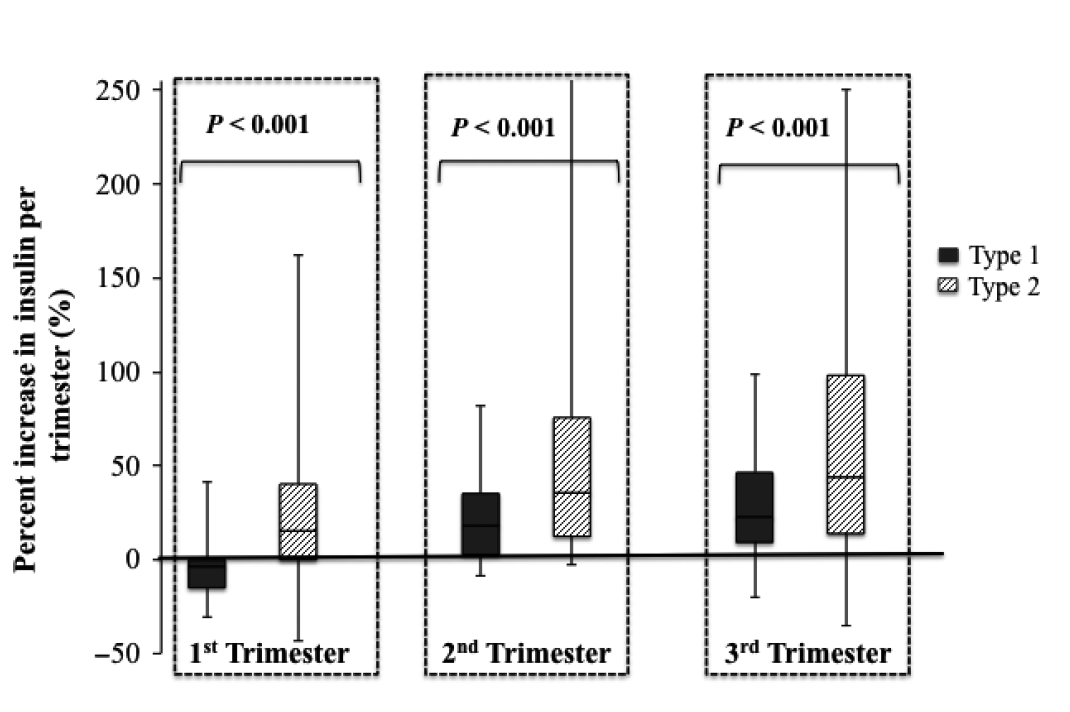 Continued
The pattern of insulin requirements also varied between the groups, suggesting a differential effect of pregnancy mediated insulin resistance. 
We observed that women with T1DM needed a net reduction in insulin dose in early and late pregnancy and approximately a 20% increase in each of the second and third trimesters.
In contrast, women with T2DM required a much greater increase in insulin dose from the start to the end of each trimester, with the percentage change progressively increasing with advancing gestation.
Insulin requirements did not fall in early and late pregnancy as they did in women with T1DM.
GDM
Treatment for GDM can encompass three different therapies: dietary changes, exercise and pharmacotherapy.

Monitoring blood glucose at home is important to tailoring specific treatment and making adjustment as needed. 

Then it is followed by appropriate diet therapy which is extremely important during pregnancy, a pregnant women patient need to consume adequate energy, proteins and minerals.
Insulin therapy in GDM
In the case where the patients are unable to achieve glycemic control with diet and exercise, pharmacotherapy with insulin is recommended.

One recommended threshold for initiation of pharmacologic therapy requires a fasting glucose>95 mg/dL in addition to postprandial levels>120 mg/dl for 2 h or>140 mg/dl for 1 hour.

Insulin therapy is safe and effective and is the gold standard against which other therapies for GDM are compared. Regular and NPH insulin, and the short-acting insulin analogues lispro (Humalog) and Aspart (Novolog) are considered safe for safe.
Management of T1DM from children to adults
Guideline recommendations for glycaemic control in adults with type 1 diabetes
*1–2 hours after the beginning of the meal; †2 hours post meal
1. American Diabetes Association. Diabetes Care 2007;30(suppl 1):S4–41.
2. American College of Endocrinology/American Association of Clinical Endocrinologists Position Statement, 2 Feb 2005:     http://www.aace.com/pub/pdf/guidelines/OutpatientImplementationPositionStatement.pdf (last accessed 8 Jan 2008).
3. International Diabetes Federation. Guidelines to type 1 diabetes (1998):    http://www.diabetesguidelines.com/health/dwk/pro/guidelines/type1/4_1.htm  (last accessed 8 Jan 2008).
4. International Diabetes Federation. Guideline for management of postmeal glucose (2007):     http://www.idf.org/webdata/docs/Guideline_PMG_final.pdf  (last accessed 8 Jan 2008).
[Speaker Notes: Recognising that good blood glucose control can help reduce the risk of developing micro- and macrovascular complications, guidelines recommend maintaining tight glycaemic control.1−4 
This table shows the main guideline recommendations for HbA1c, fasting blood glucose and post-prandial blood glucose levels in adults with type 1 diabetes mellitus.1–4
The International Diabetes Federation released guidelines for managing postmeal glucose in both type 1 and type 2 diabetes, and these also advocate tight glycaemic control.4
References
American Diabetes Association. Diabetes Care 2007;30(suppl 1):S4–41.
American College of Endocrinology/American Association of Clinical Endocrinologists Position Statement, 2 Feb 2005: http://www.aace.com/pub/pdf/guidelines/OutpatientImplementationPositionStatement.pdf (last accessed 8 Jan 2008).
International Diabetes Federation. Guidelines to type 1 diabetes (1998):http://www.diabetesguidelines.com/health/dwk/pro/guidelines/type1/4_1.htm (last accessed 8 Jan 2008).
International Diabetes Federation. Guideline for management of postmeal glucose (2007): http://www.idf.org/webdata/docs/Guideline_PMG_final.pdf (last accessed 8 Jan 2008).]
Commonly used insulin regimens
Basal-bolus insulin regimens
1 long-acting basal + mealtime insulin injections or2 intermediate-acting basal + mealtime insulin injections1,2
Pre-mixed insulin regimens
2 or more pre-mixed insulin injections2 
Continuous subcutaneous insulin infusion (CSII)
Continuous (rapid-acting) insulin infusion to meet basal insulin needs + 3 or more mealtime doses2
1. DeWitt DE, Hirsch IB. JAMA 2003;289:2254–64. 2. Rosenstock J. Clin Cornerstone 2001;4:50–64.
Plasma glucose profiles
Endogenous insulin secretion
Glucose homeostasis
0.08
0.04
0
8
6
4
2
0
Insulin (U/l)
Plasma glucose (mmol/L)
08.00
13.00
16.00
19.00
Time (hours)
The ideal insulin therapy should mimic endogenous insulin secretion
Owens DR, et al. Lancet 2001;358:739−46.
The Basal/Bolus Insulin Concept
Basal insulin
Controls glucose production between meals and overnight
40% to 50% of daily needs
Bolus insulin (mealtime)
Limits hyperglycemia after meals
Immediate rise and sharp peak at 1 hour 
10% to 20% of total daily insulin requirement at each meal
Handelsman Y, et al. Endocr Pract. 2011;17(suppl 2):1-53.
Rationale for basal-bolus therapy
Basal-bolus should be the regimen of choice for maintaining overall glycaemic control1
An ideal basal insulin
Peakless profile, prolonged duration of action
Flexible dosing
Suppresses hepatic glucose production between meals and overnight1
An ideal bolus insulin (a bolus with every meal)
Rapid onset and short duration of action
Limits postmeal hyperglycaemia1
Prevents post-prandial hypoglycaemia2
1. Rosenstock J. Clin Cornerstone 2001;4:50–64.
2. Dave JA, Delport SV. S Afr Family Practice 2006;48:30–6.
Basal/Bolus Treatment Program withRapid-acting and Long-acting Analogs
Breakfast
Lunch
Dinner
Plasma insulin
Glargine
4:00
8:00
12:00
16:00
20:00
24:00
4:00
8:00
Time
Replacement therapy
Starting with 0.5-1 unit/kg 

50 percent of the total daily insulin dose is given as basal and 50 percent as bolus, divided up before breakfast, lunch, and dinner.
Dose: Initial Dosing with basal/Bolus Insulin
Calculate total daily Insulin (TDI) dose
Ketones moderate or less: 0.5 units/kg/day
Ketones large: 0.7 units/kg/day
Divide total Insulin into basal and bolus dosing
Basal Insulin (long-acting): 50% of total Insulin
Insulin Glargine (Lantus) once daily (any time) or
NPH Insulin twice daily
Bolus Insulin (rapid acting): 50% of total Insulin
Rapid acting Insulins: Lispro, Aspart,Glulisine
Regular Insulin may be used instead due to cost
Divide out equally before meals
Adjust later for carb count variations at meals
Example:
60 kg adult with moderate KetonesTotal Insulin dose: 30 units
Divide Insulin
Insulin Glargine (Lantus): 15 units at bedtime
InsulinLispro: 15 units total divided over meals
Before breakfast: 5 units
Before lunch: 5 units
Before dinner: 5 units